GAME CHANGES FOR ARTHROPLASTY FOLLOW UP, NICE AND COMMISSIONERSBASK 2014, Norwich
Lindsay K Smith PhD, MSc, MCSP
NIHR Clinical Lecturer, Bristol
Percentage of GDP spent on healthcare
Source: World Healthcare Statistics 2010
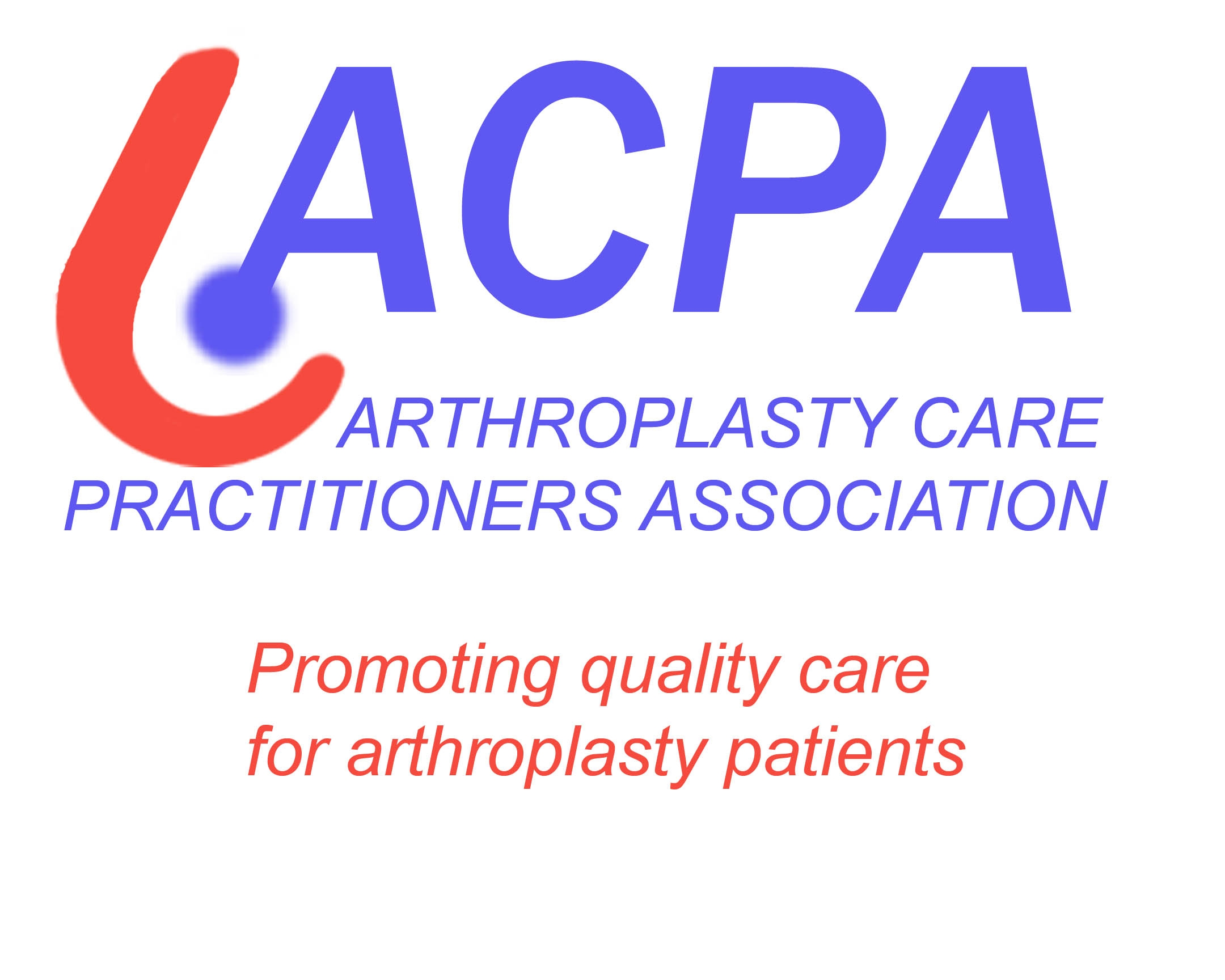 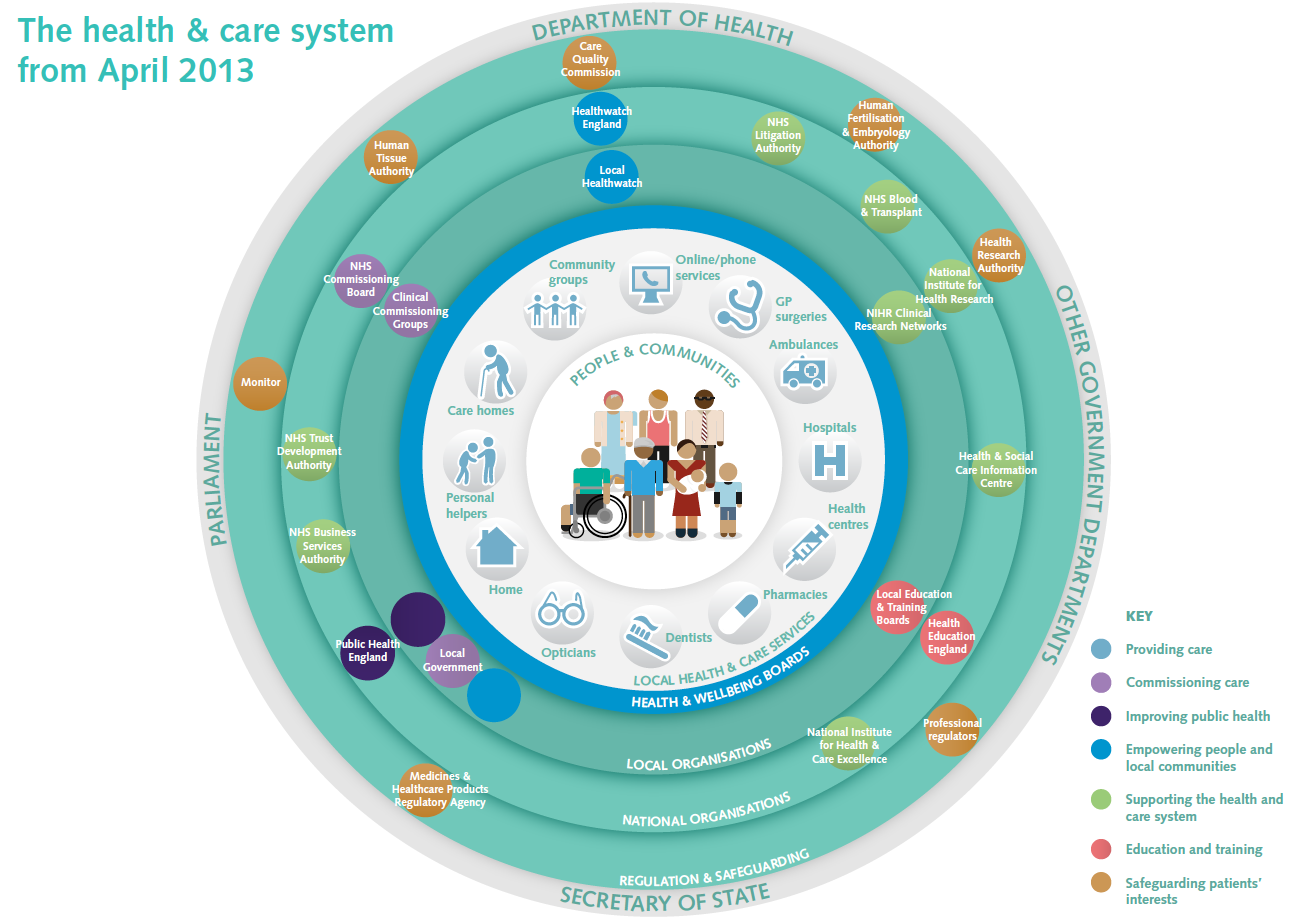 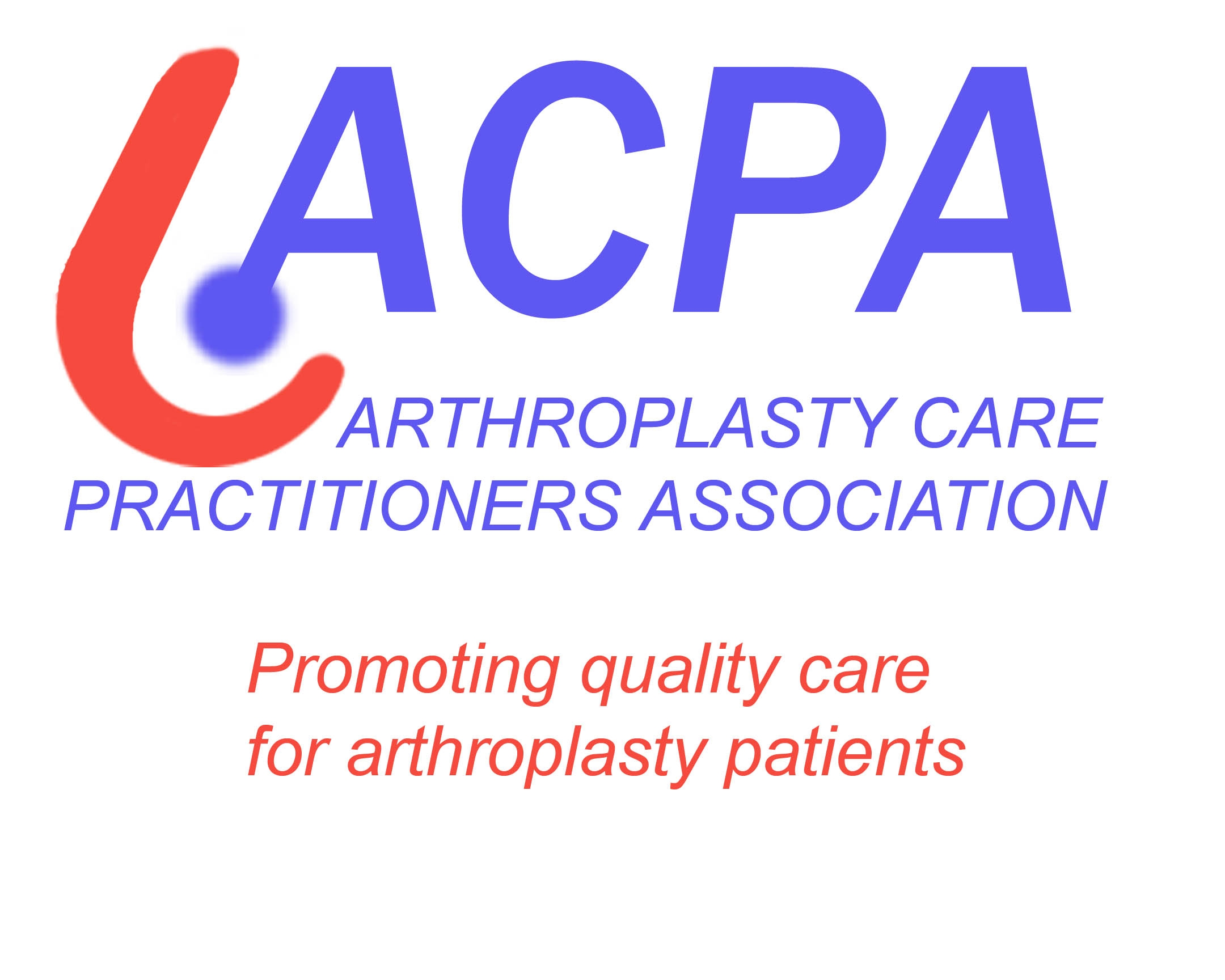 NHS Scotland – 14 regional boards
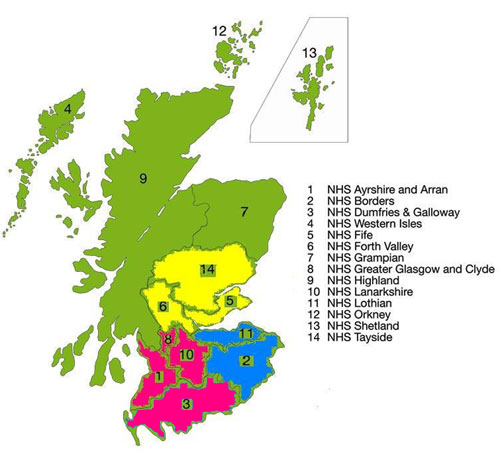 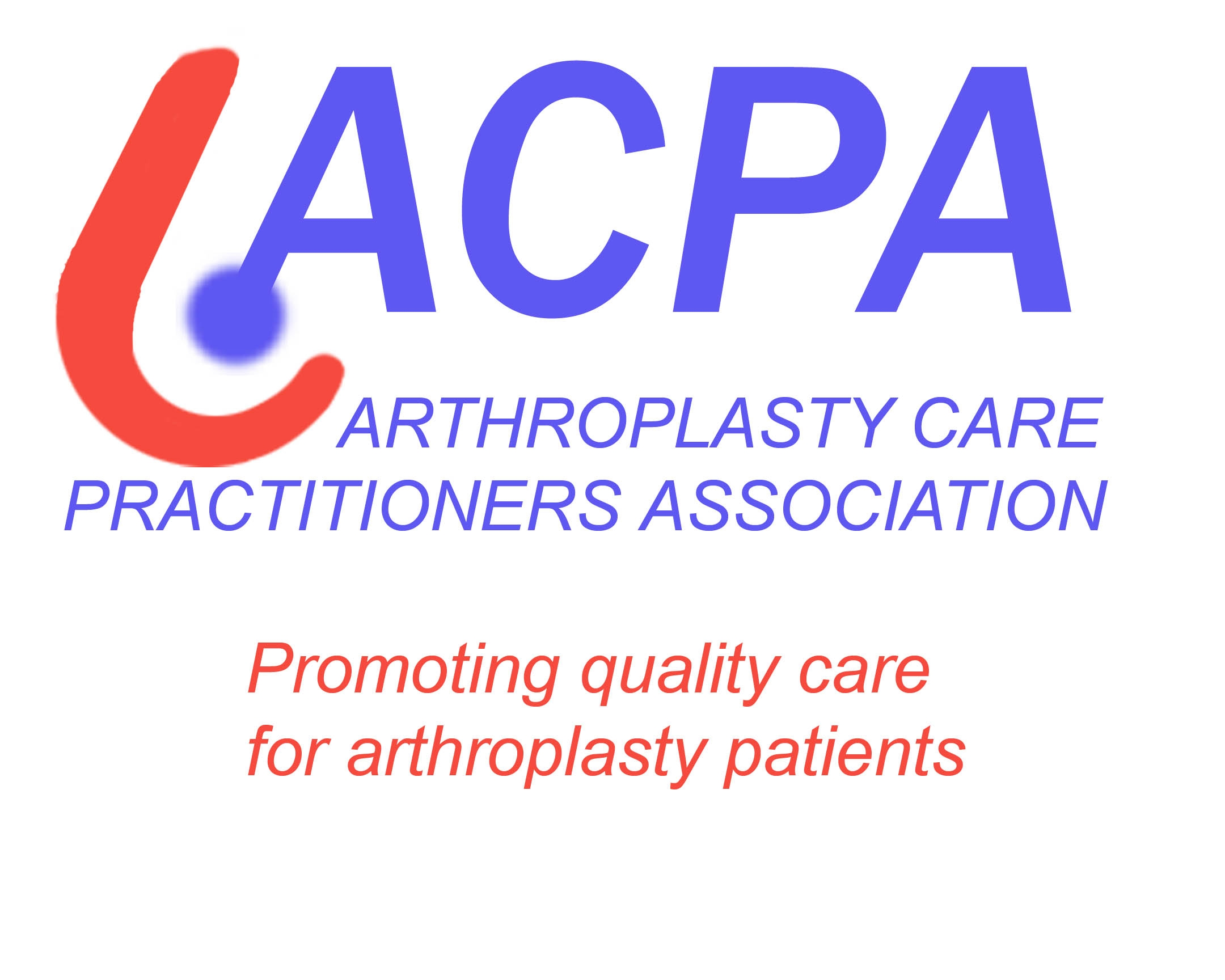 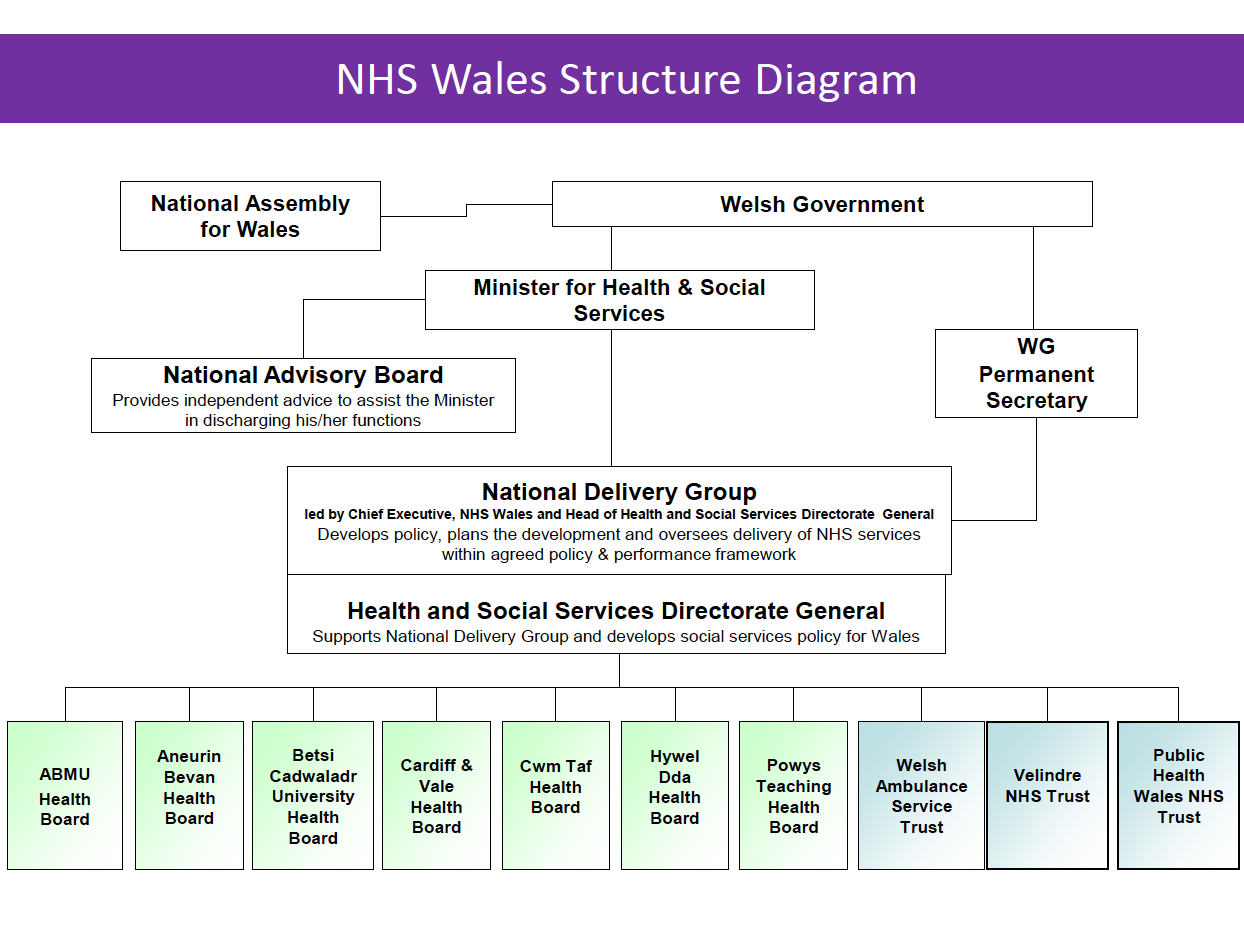 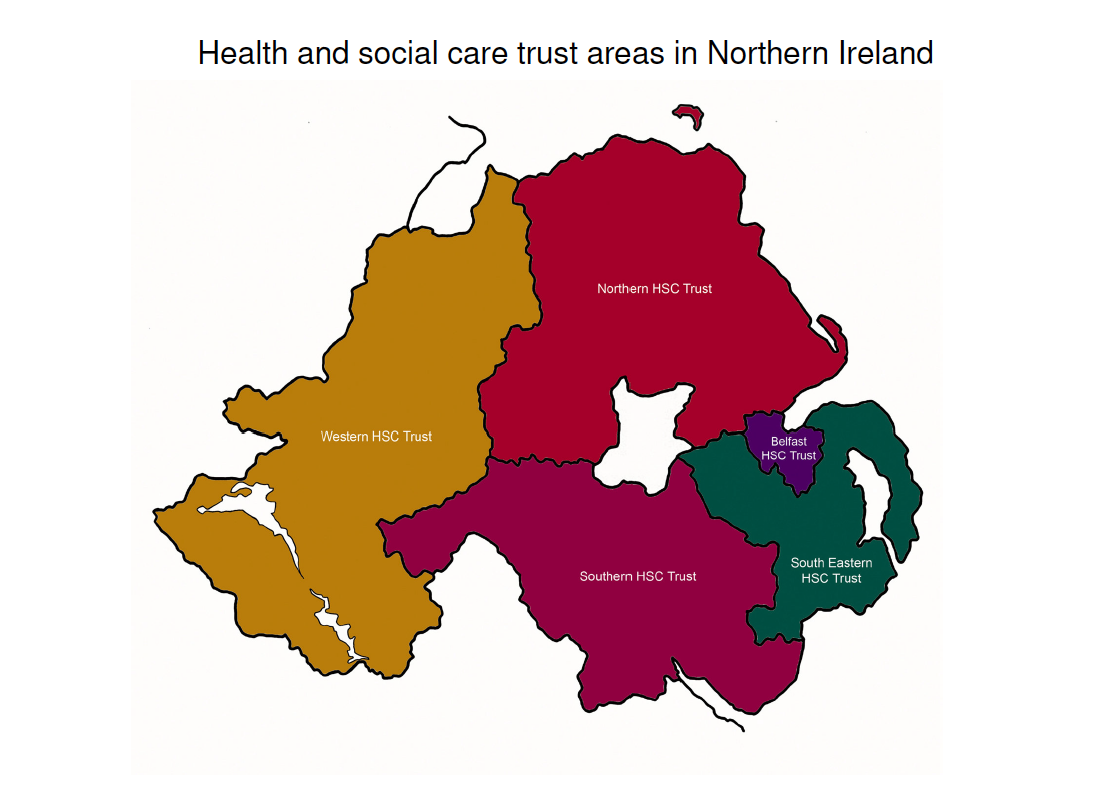 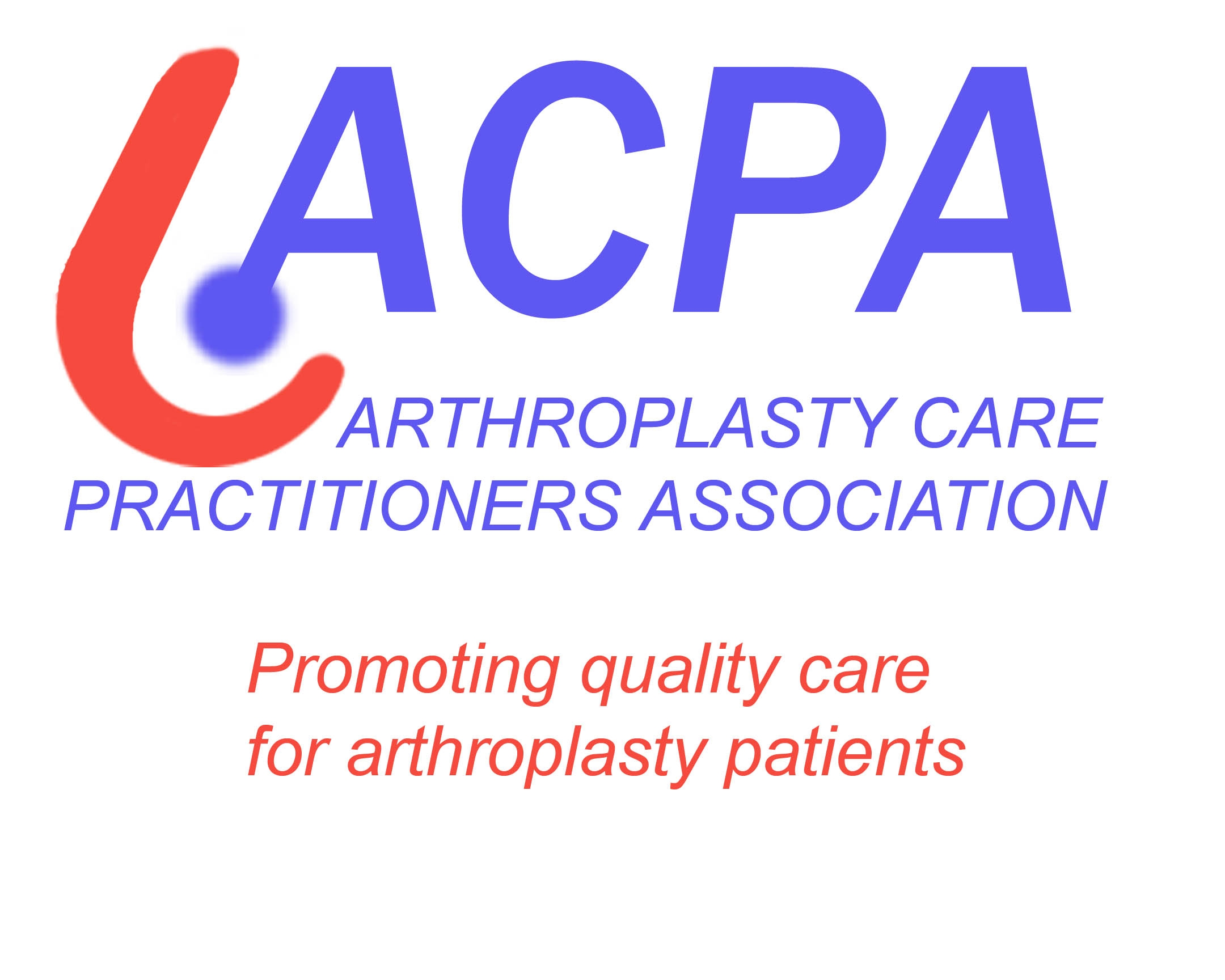 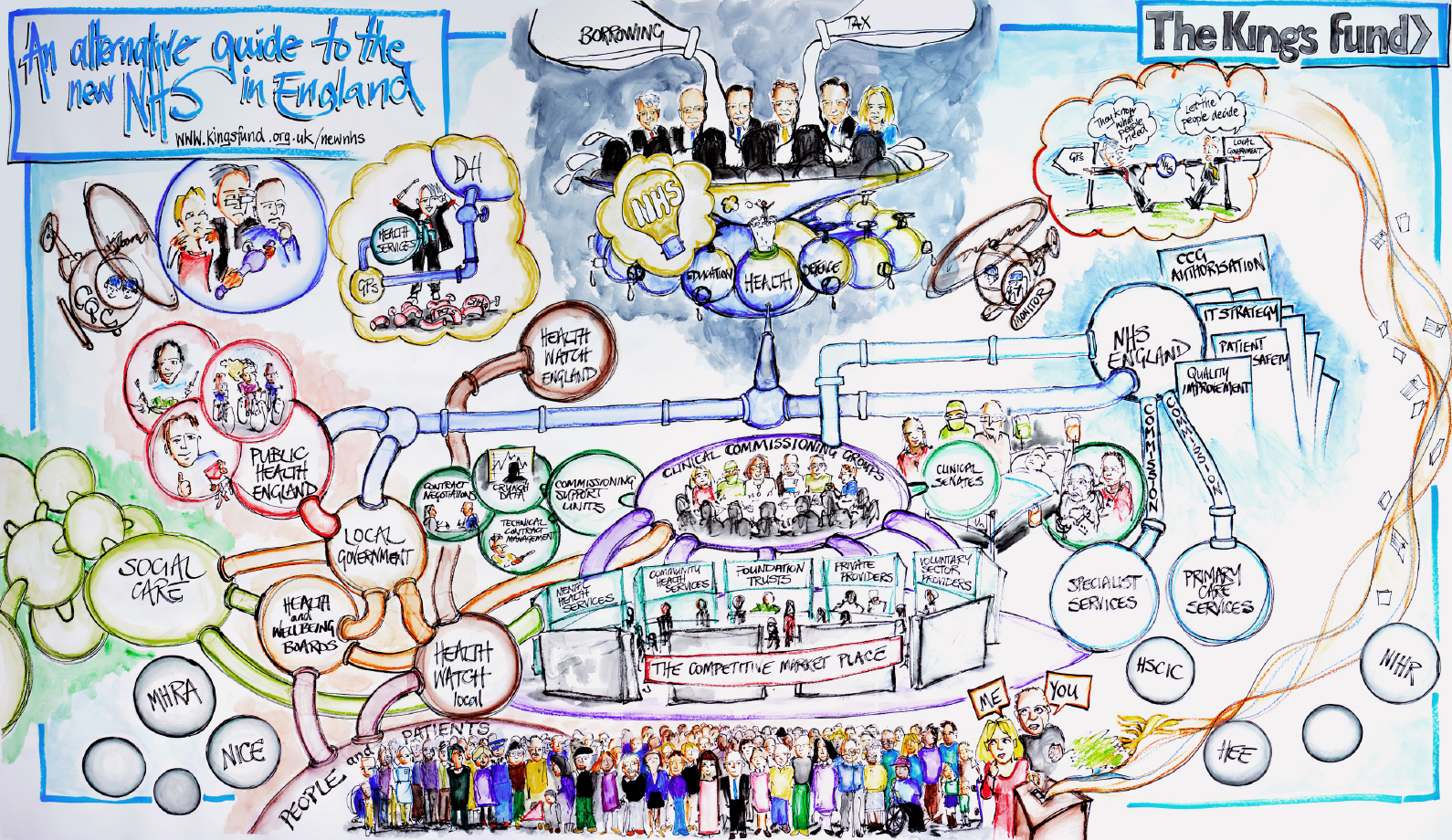 NHS England
[Speaker Notes: New Chief Executive – Simon Stevens.  Medical Director Prof Sir Bruce Keogh 
211 CCGs, 12 Clinical Senates, 4 Strategic Clinical Networks]
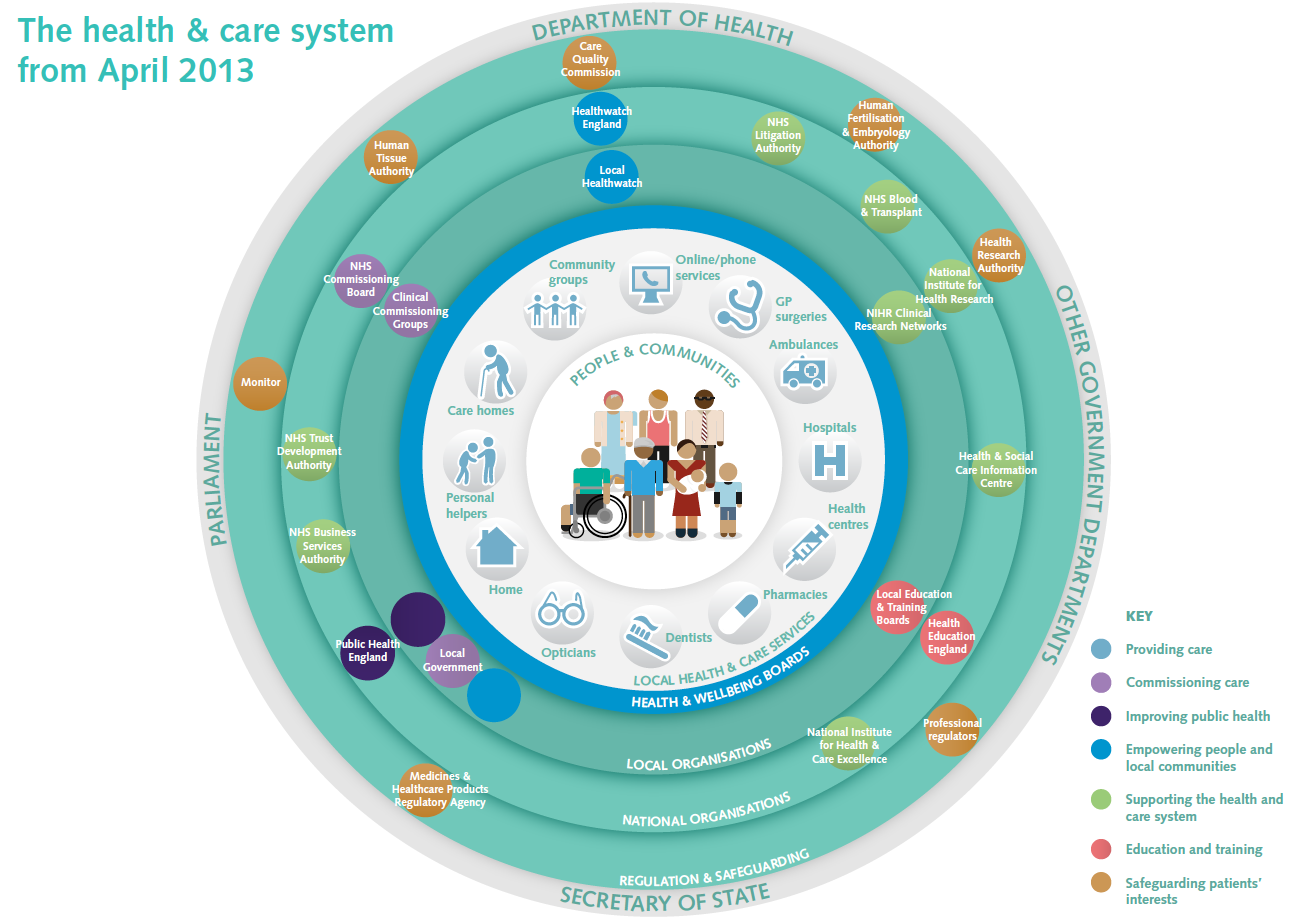 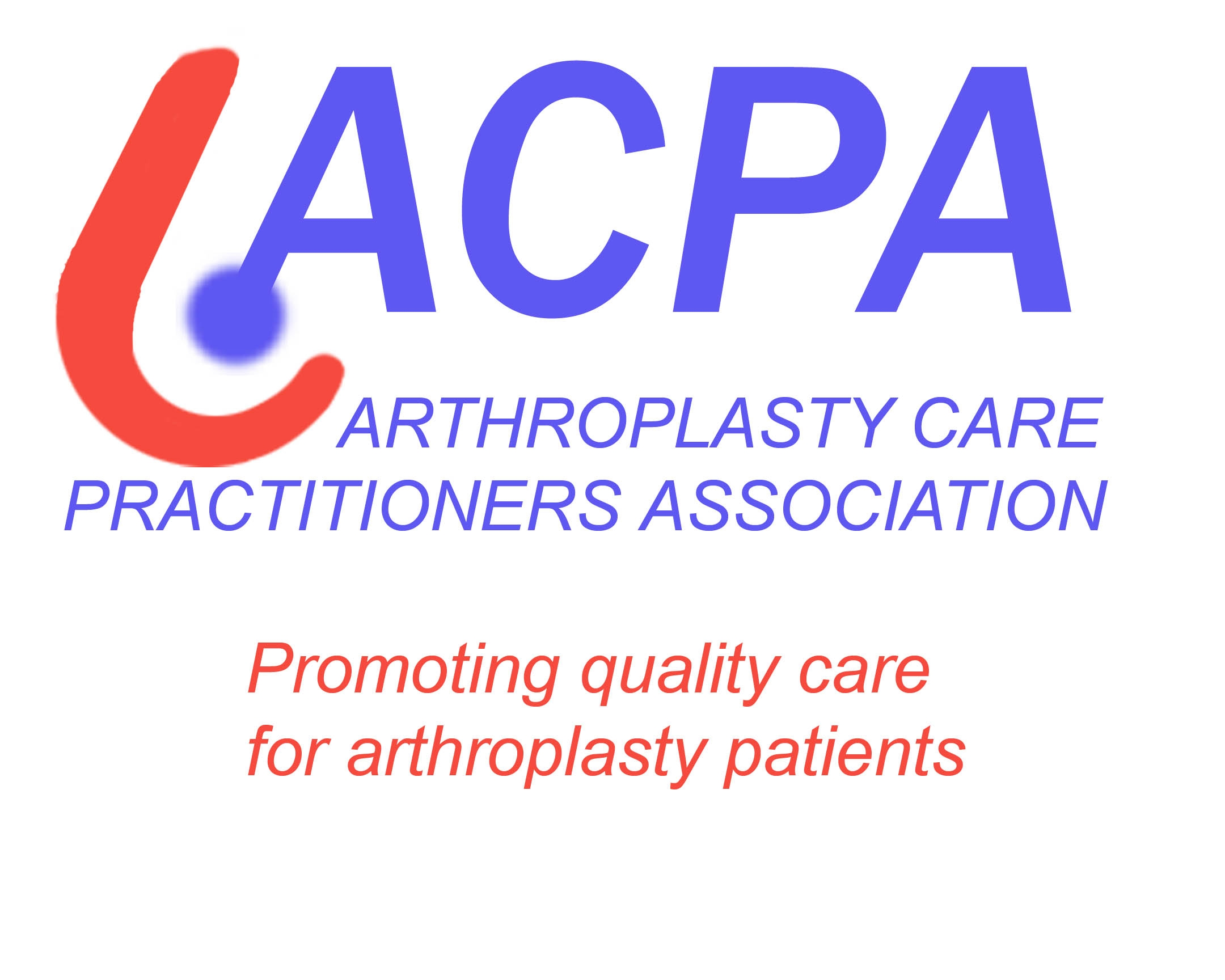 What are the implications for us?


No ostrich mentality
Collaboration not competition
Cross the boundaries
Patient focus - need versus want
Unique selling point
Be aware
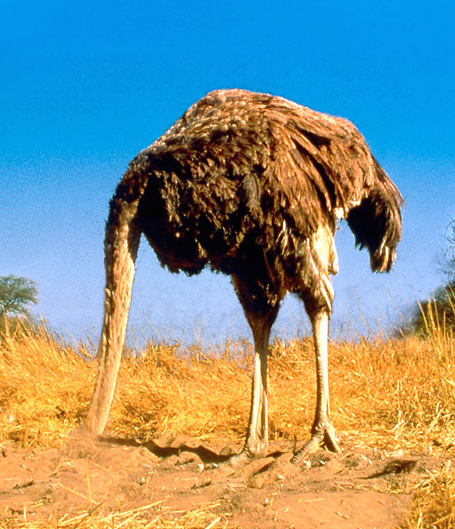 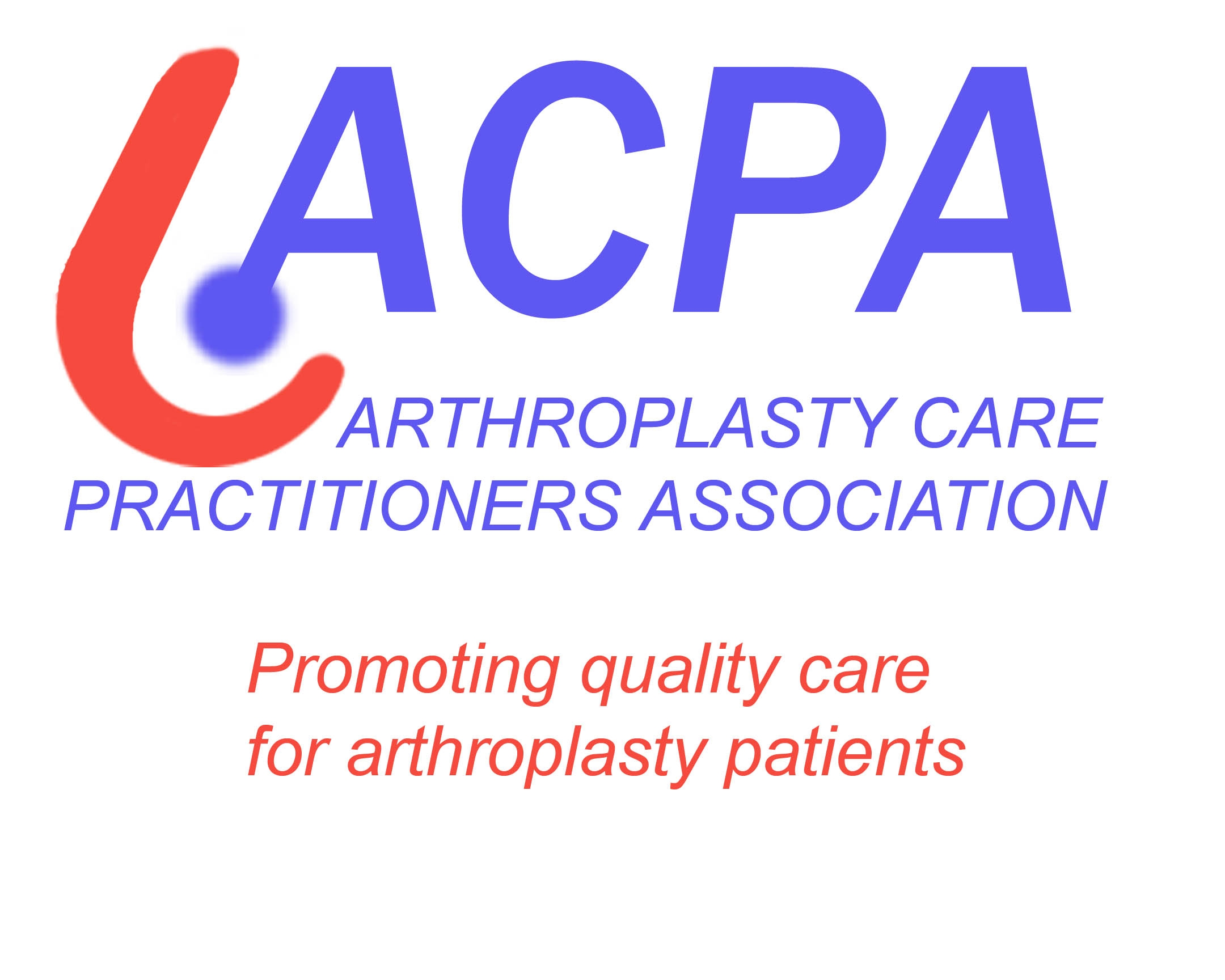 [Speaker Notes: Add key notes from Karen Middletons talk about getting involved]
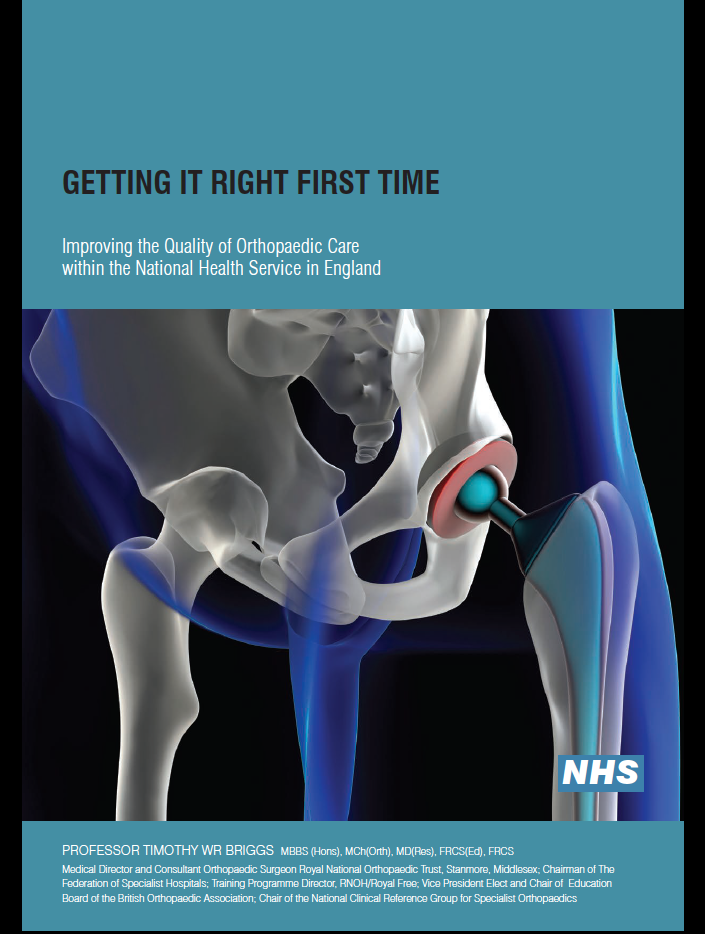 Regional healthcare economies review…

Clinical outcomes
Processes
Patient experience
Patient pathways
Network arrangements
Financial impacts
Waiting times
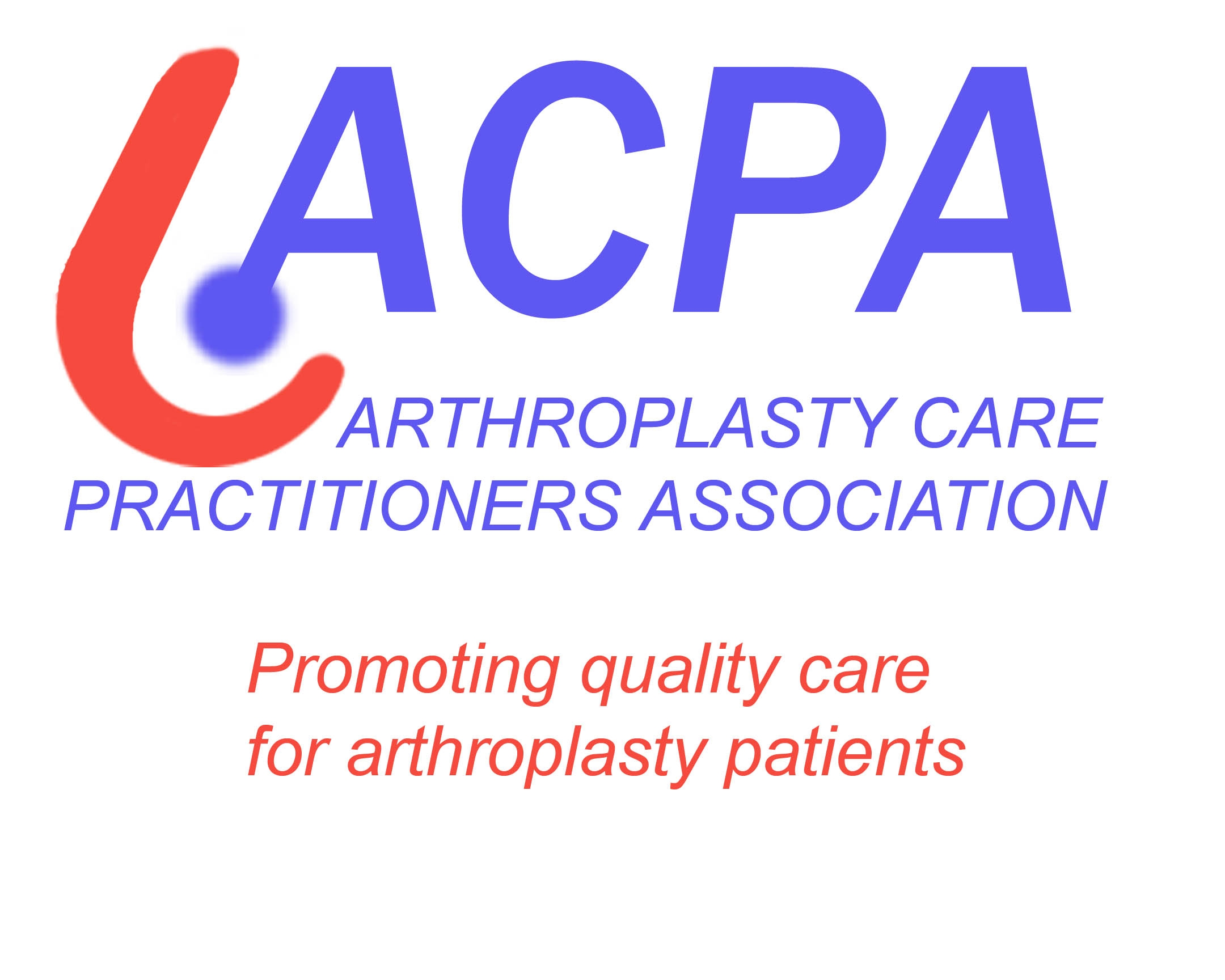 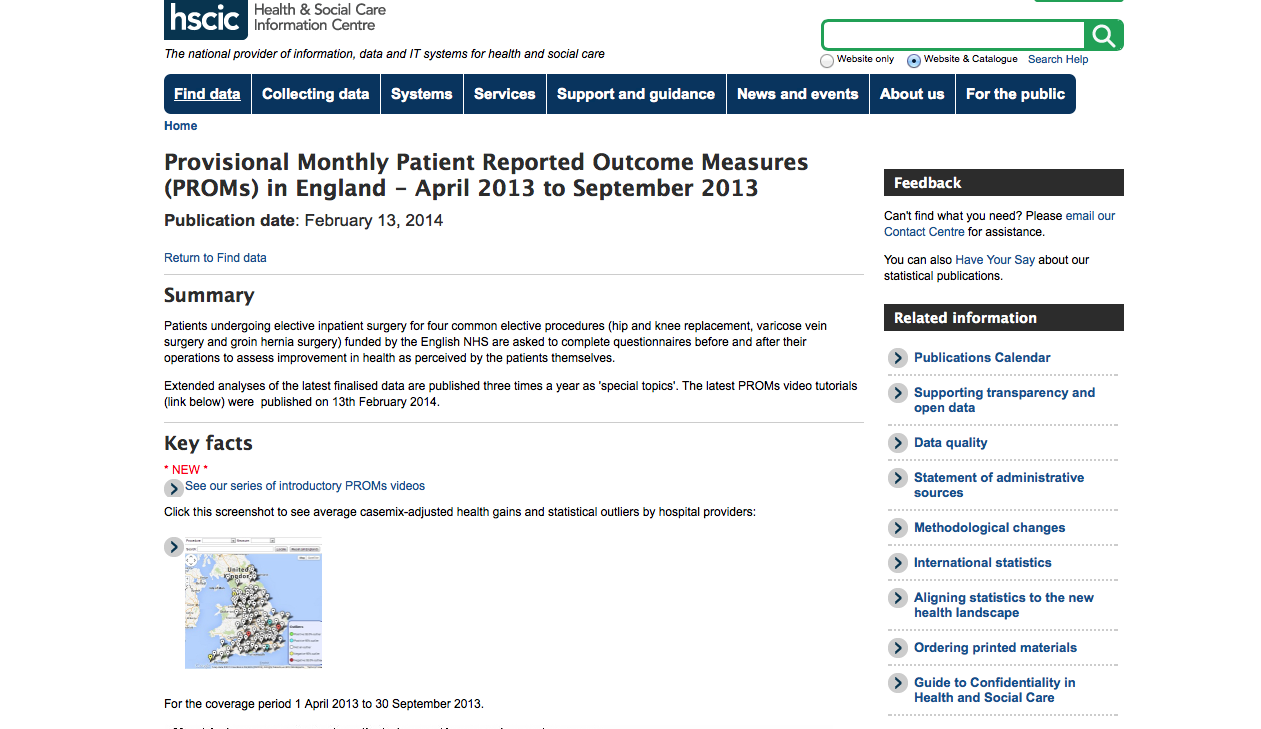 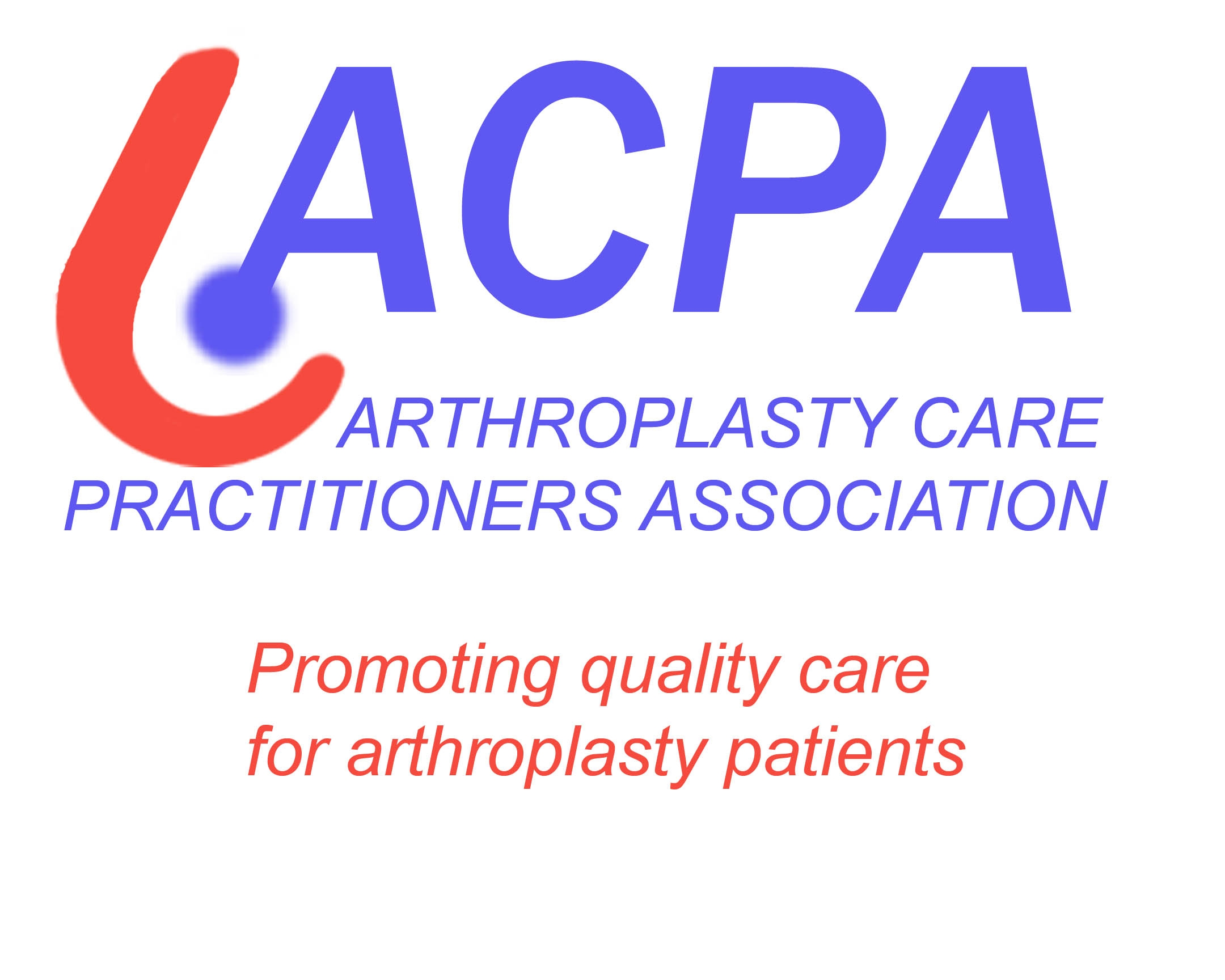 PROMs scores from five hospitals in one region in 2012
Casemix adjusted figures
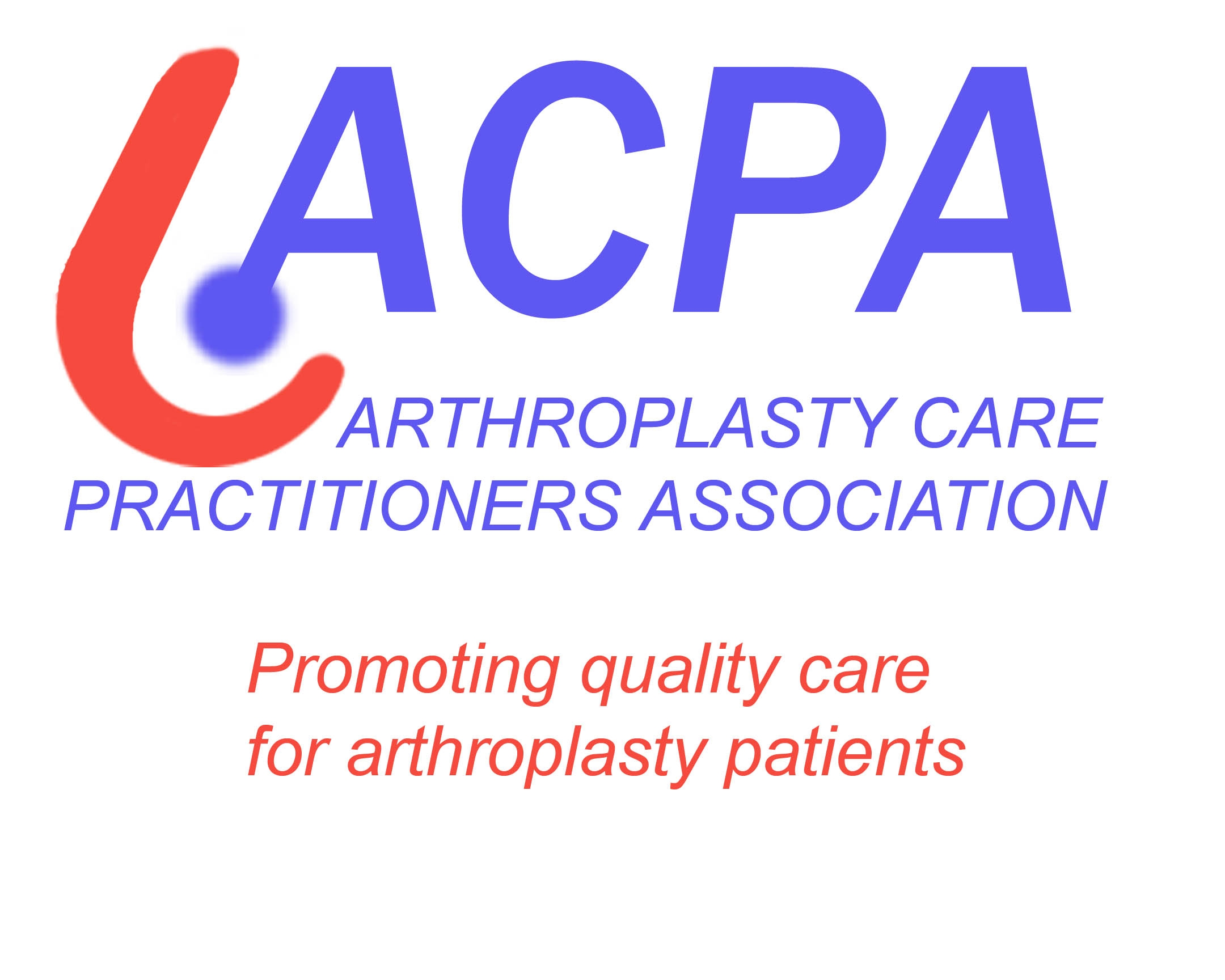 [Speaker Notes: April to October 2013 – 74% pre-op questionnaires completed and only 49% of those completed a post-op score.
Casemix adjustment – not perfect yet!
Andrew Street et al 2014, NIHR Health Services and Delivery research, Variations in outcomes and costs among NHS providers for common surgical procedures:..  EQ-5D not best instrument for cost comparisions or patient satisfaction – better to use each dimension in its own right.]
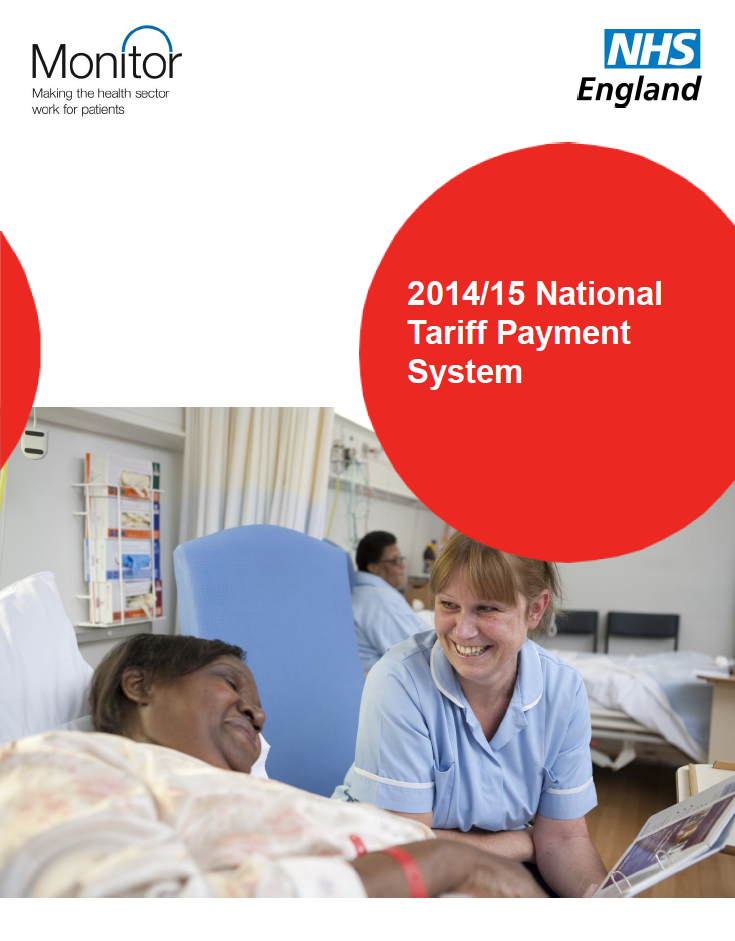 Requirements for Best practice tariff

Health gain in Oxford score equivalent to average or above
PROMs participation at 50%
NJR minimum compliance of 75%
NJR unknown consent rate <25%
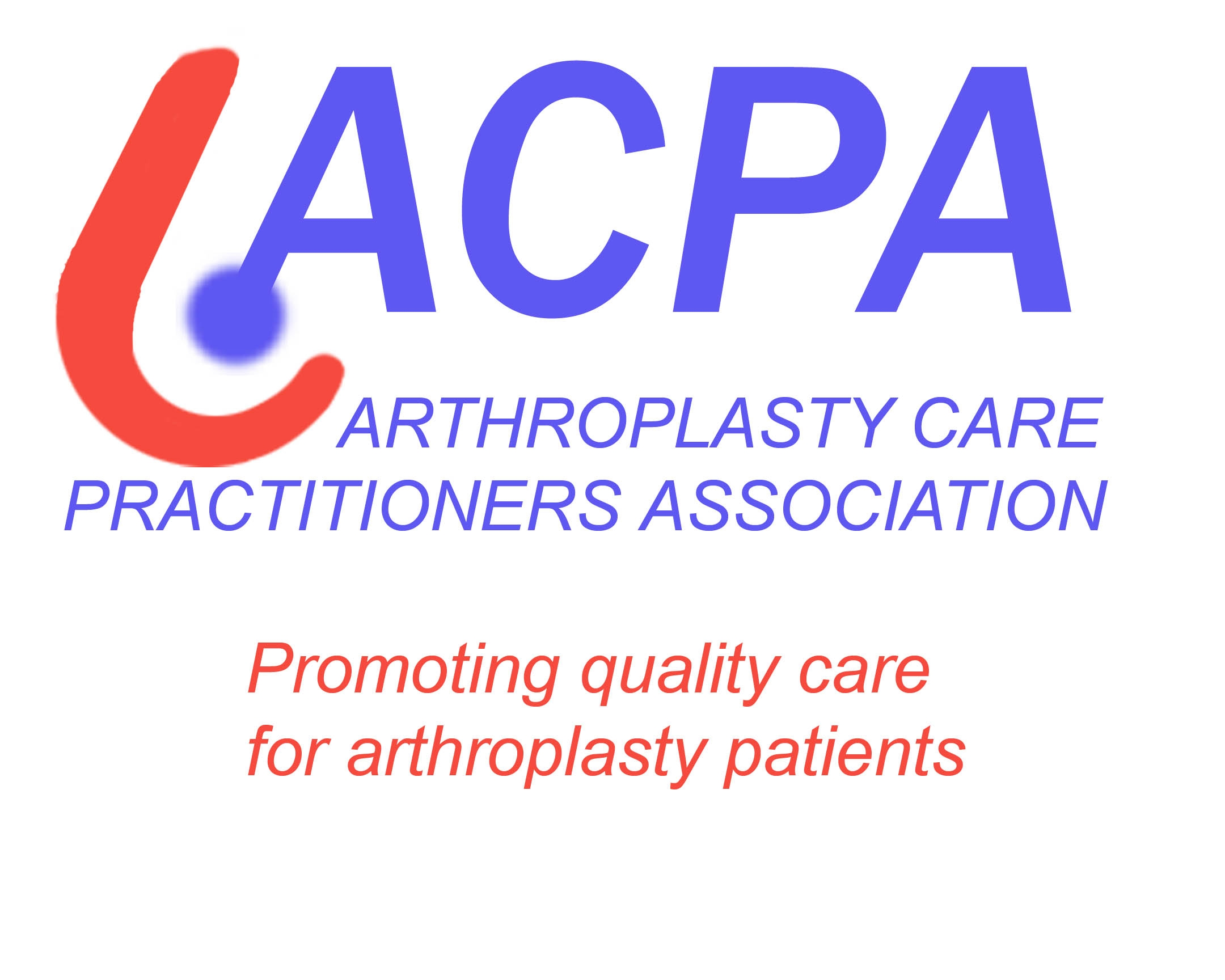 [Speaker Notes: FOR EXAMPLE 300 THA per annum = £1,800,000 if BPT but £1,610,000 if not.  This is £200,000 less per annum equivalent to x5 full time arthroplasty practitioners F/T salaries!]
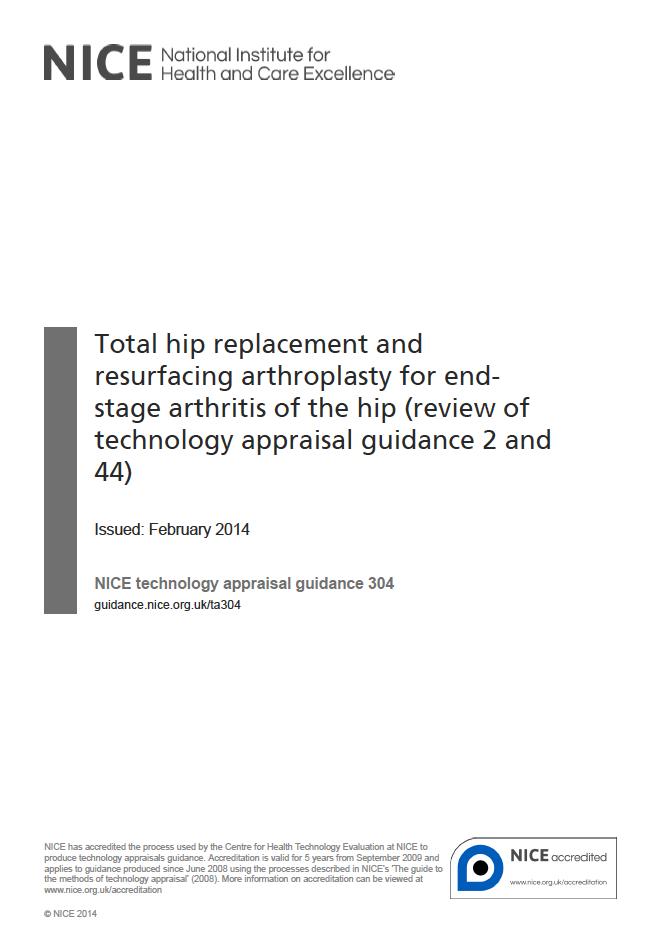 Total hip arthroplasty and hip resurfacing arthroplasty are acceptable for end stage arthritis of the hip as long as the revision rate of the chosen prosthesis is no more than 5% at 10 years.

Risk of revision is part of choice of prosthesis

Women less likely to be offered resurfacing

Risk after revision is associated with mechanism of failure
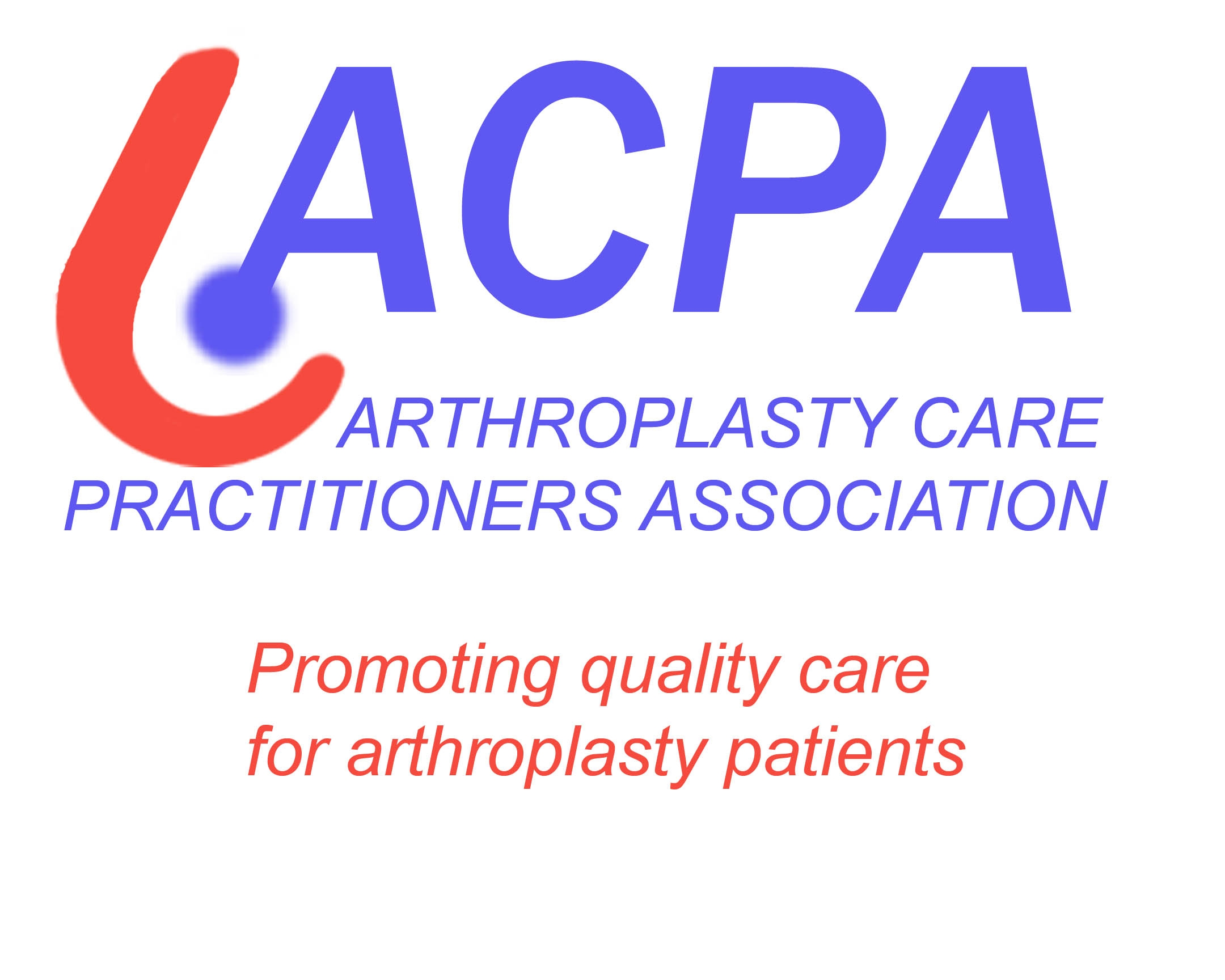 BRITISH ASSOCIATION FOR SURGERY OF THE KNEE
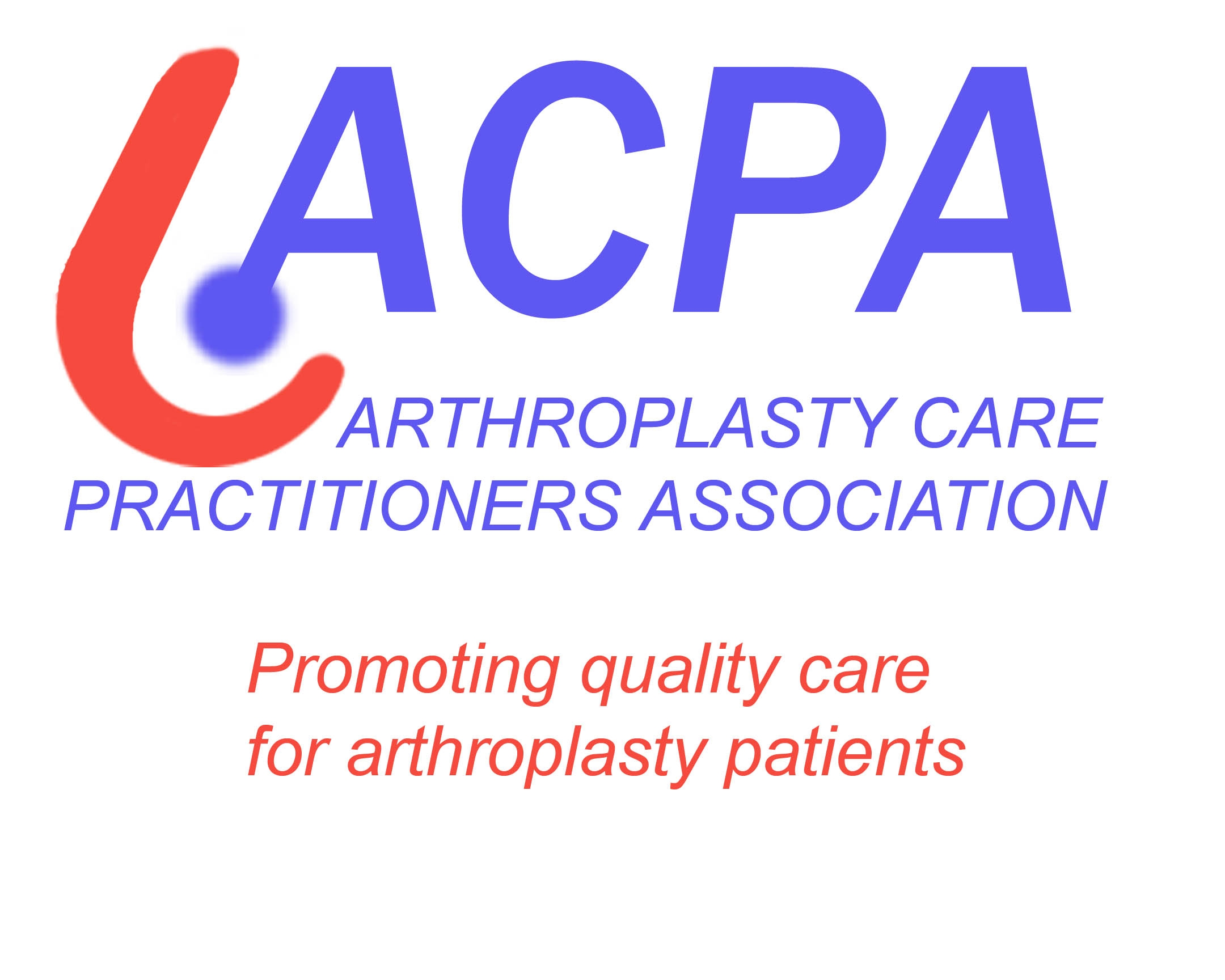 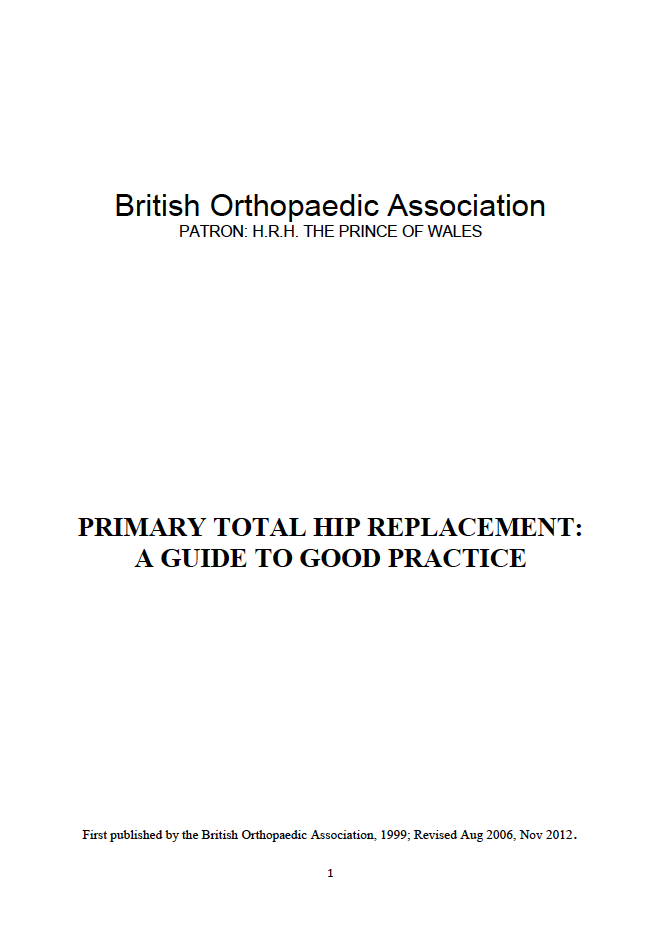 65 years or less at primary are target group for review
ODEP10A implants to be reviewed at at 1, 7, 10 years and 3 yearly thereafter…
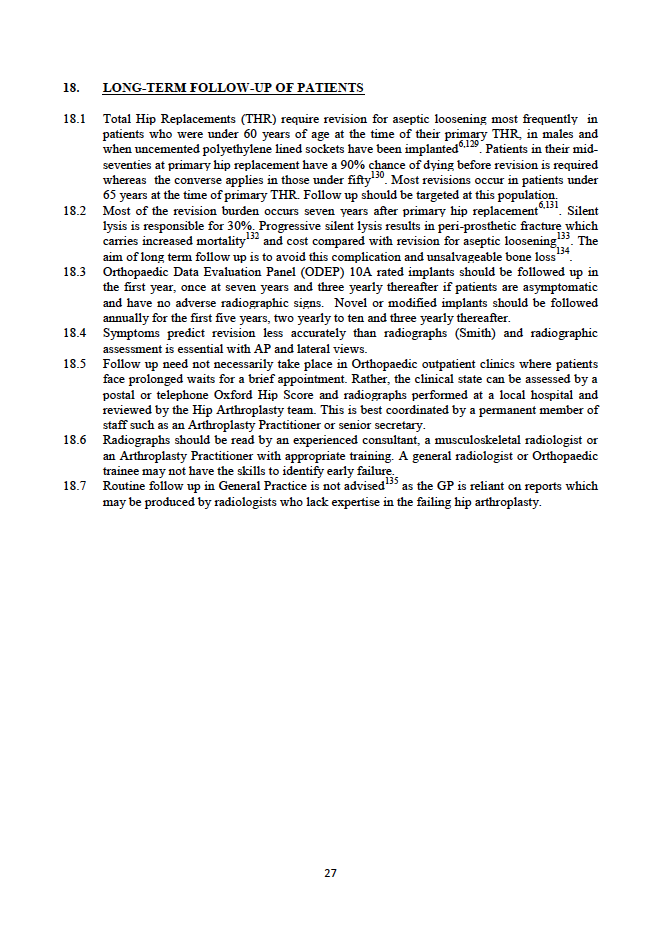 X-rays are essential and need to be interpreted by experienced consultant, musculoskeletal radiologist or arthroplasty practitioner with appropriate training
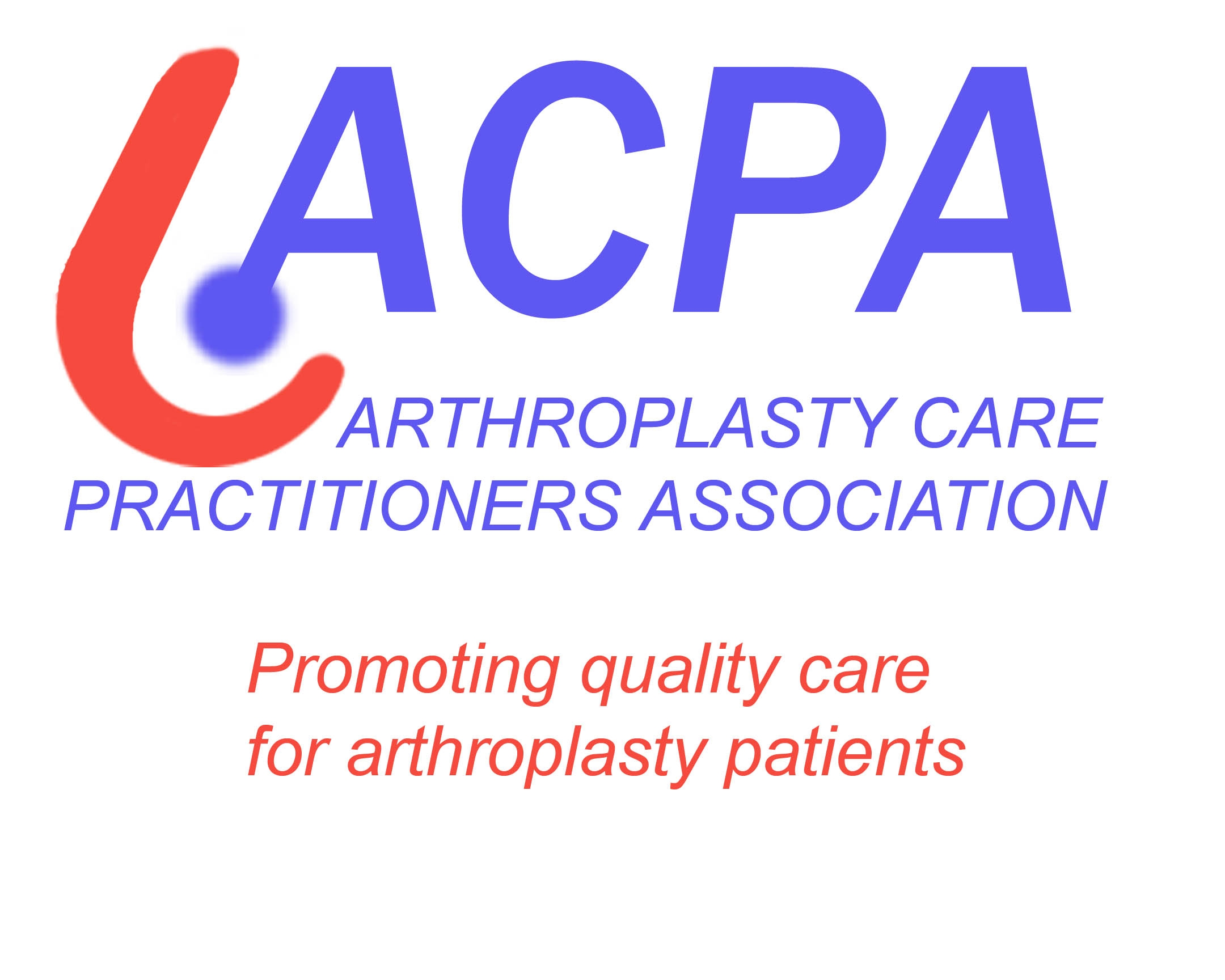 [Speaker Notes: Acknowledge Prof Gordon Bannister and Prof Fares Haddad]
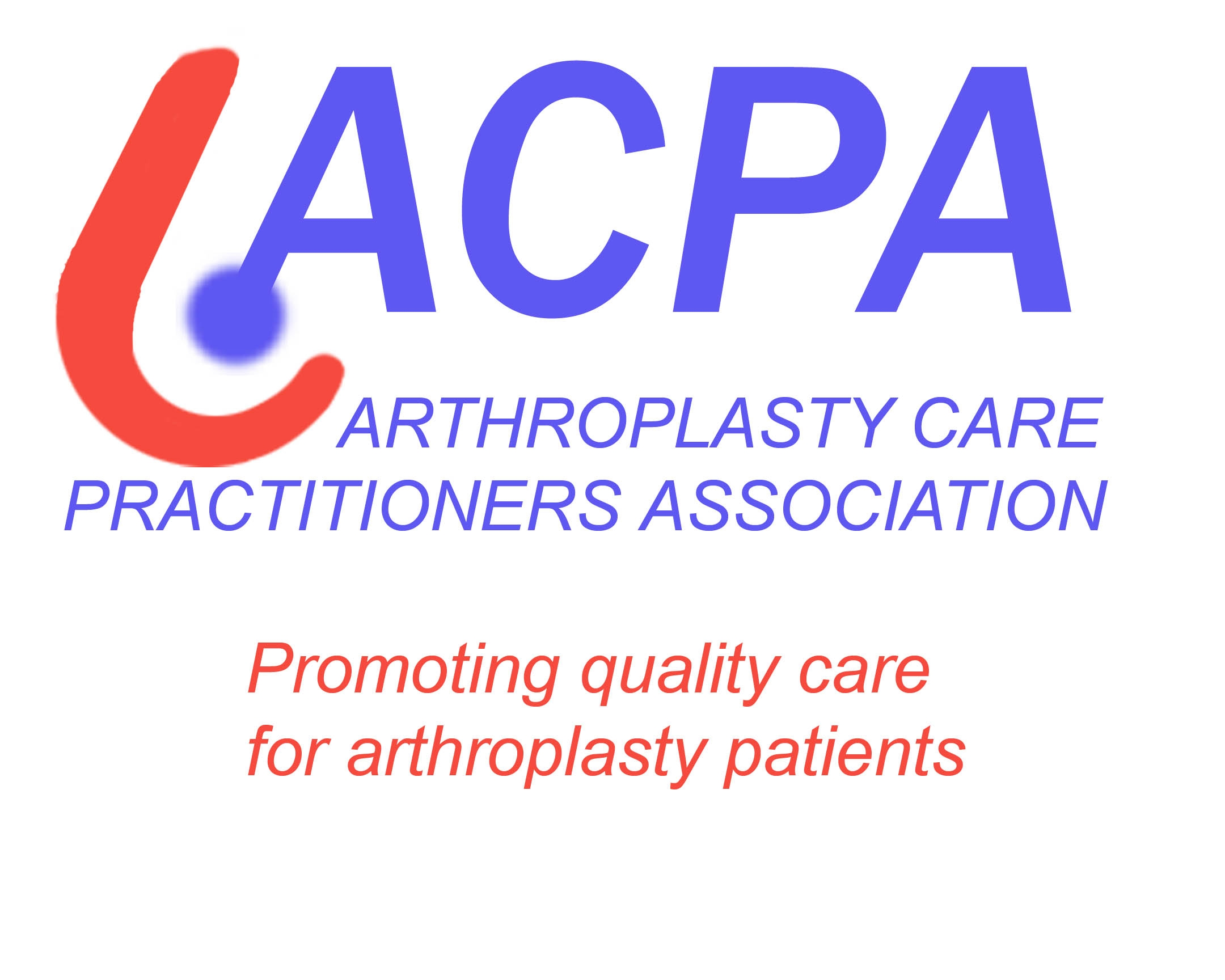 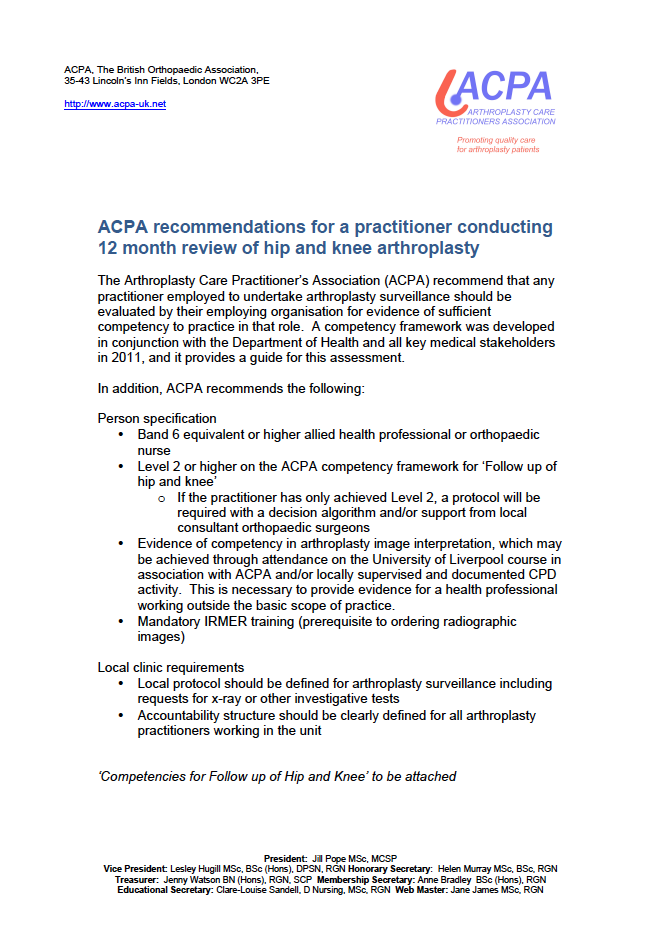 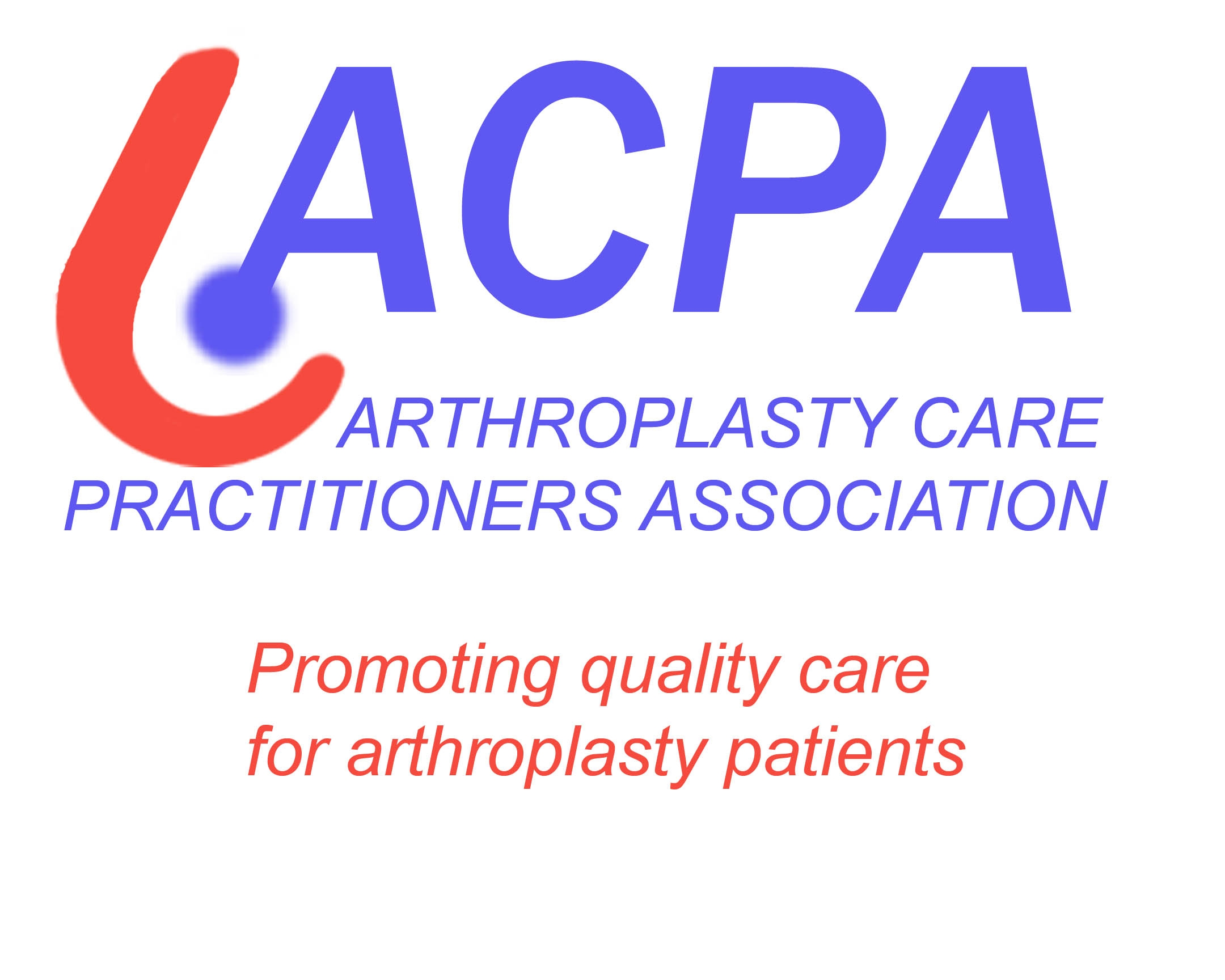 www.acpa-uk.net
What now?

Be aware of how funding for arthroplasty is changing
Be aware of your local PROMs/other outcomes and NJR data
Encourage wherever you can…
Engage with local commissioners
Apply your clinical experience and knowledge
Critically analyse your own practice 
Use your networks
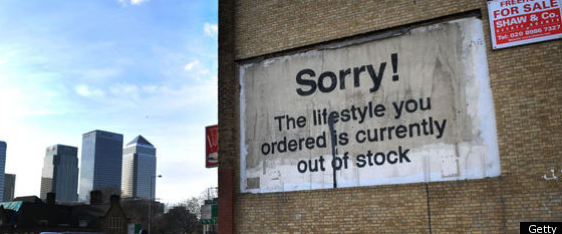 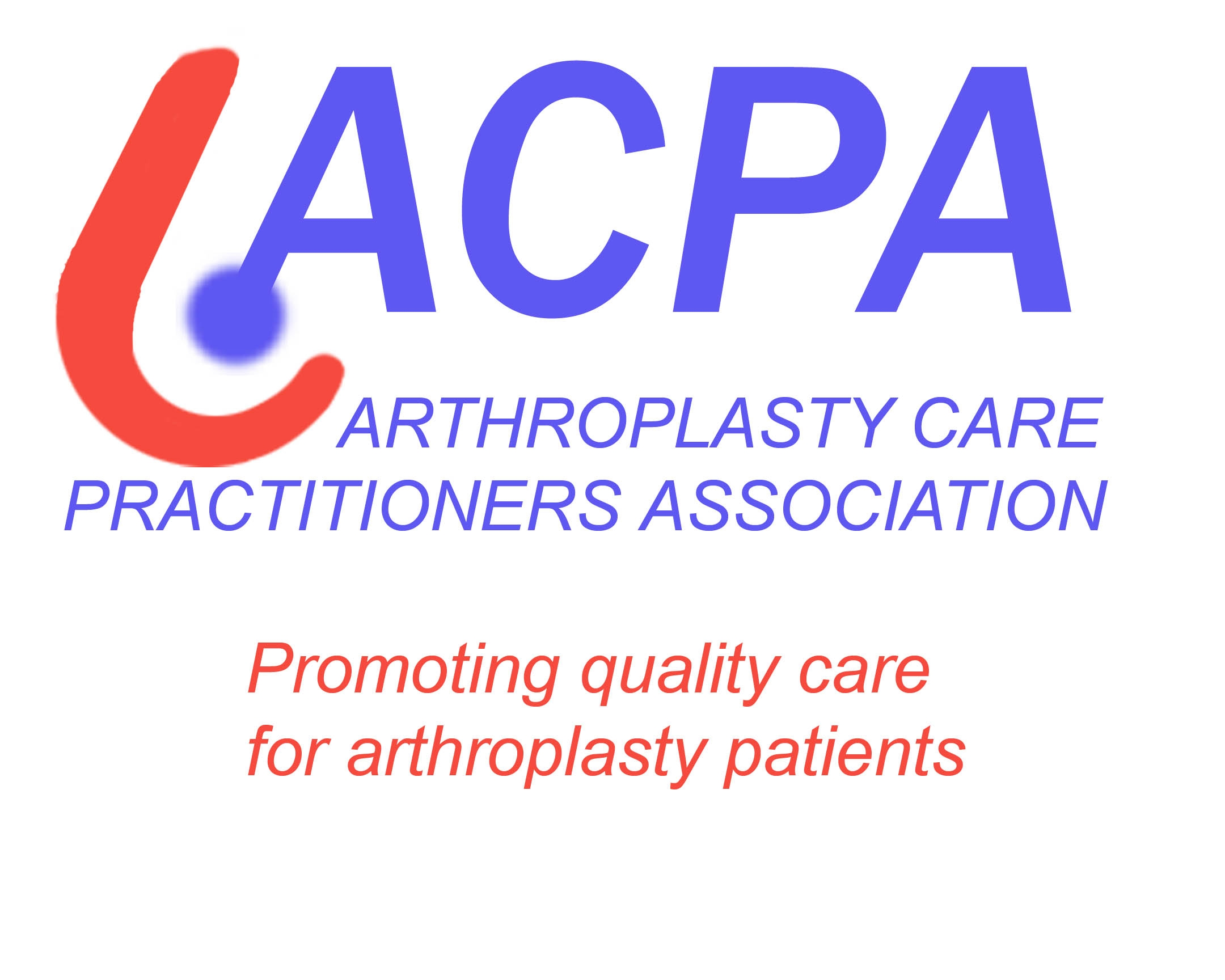 Source: Banksy art work in Canary Wharf, London 2011
[Speaker Notes: Encourage – patients and score completion
Own practice – weed out and unnecessary, grow the necessary]